PARCOURS FIL ROUGE :  acquérir des compétences en marketing
Avec Laurence  Chérel, Catherine Madrid
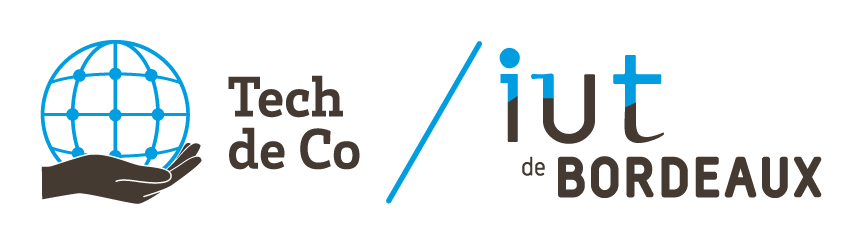 Laurence Chérel - Catherine Madrid
1
PARCOURS FIL ROUGE
Pédagogie d’accompagnement 
Choix d’un objet d’apprentissage

Parcours débutant en BUT 1A : travail sur un produit imaginé
Parcours avancé en BUT 2A : travail avec un partenaire professionnel
Laurence Chérel - Catherine Madrid
2
Les  compétences que vous allez acquérir :
Savoir  analyser 
 le marché d’un produit nouveau 
 la concurrence 
 l’environnement 
 le comportement des consommateurs
Savoir  définir 
 les options stratégiques et opérationnelles d’un lancement commercial
C’est pour vous accompagner vers l’acquisition de compétences de chef de produit junior
Laurence Chérel - Catherine Madrid
3
Vous allez être acteur(trice) de votre apprentissage en marketing !
ATTENTION : ça peut être différent de ce que vous avez fait jusqu’à maintenant

Ça peut vous surprendre, vous dérouter, vous interroger, …., vous correspondre !!
Laurence Chérel - Catherine Madrid
4
2 –A vous de jouer pour le prochain coursimaginer votre produit :
Laurence Chérel - Catherine Madrid
5
Consignes :
SURTOUT : Un produit en correspondance avec vos centres d’intérêts personnels ou votre projet professionnel
Un produit ou service amélioré ou une véritable innovation, 
Un produit vendu à un marché de particuliers,
 Un produit qui n’existe pas en France,
 Un produit qui ne dépend pas d’une autre entreprise.
Laurence Chérel - Catherine Madrid
6
Les idées déconseillées pour limiter les difficultés
Tout ce qui concerne  :
Les ongles, les boucles d’oreille,
Les robinets,
Les chaussettes, 
Les équipements sportifs simples (protège tibias, crampons),
Les parapluies,
Les brosses à cheveux,
Les accessoires d’équipement de maison basiques (cintres, repassage, multiprises, couettes, réveils, poubelles, tables, chaises, cafetière, grille pain, etc.)
Les stylos correcteurs d’orthographe, 
Les antivols deux roues,
Les produits de camping,
Les écharpes,
Des produits avec un packaging original
Tout ce qui encourage la consommation de produits autorisés mais dangereux pour la santé ou favorise les comportements non éthiques.
Laurence Chérel - Catherine Madrid
7
Validation :
Par l’enseignante selon faisabilité pédagogique d’après son expérience et non parce que l’idée est mauvaise

Pendant la première séance
Laurence Chérel - Catherine Madrid
8
Laurence Chérel - Catherine Madrid
9
Ajoutez à vos favoris  : 
 pfrproduitfilrouge.com
Laurence Chérel - Catherine Madrid
10
Laurence Chérel - Catherine Madrid
11
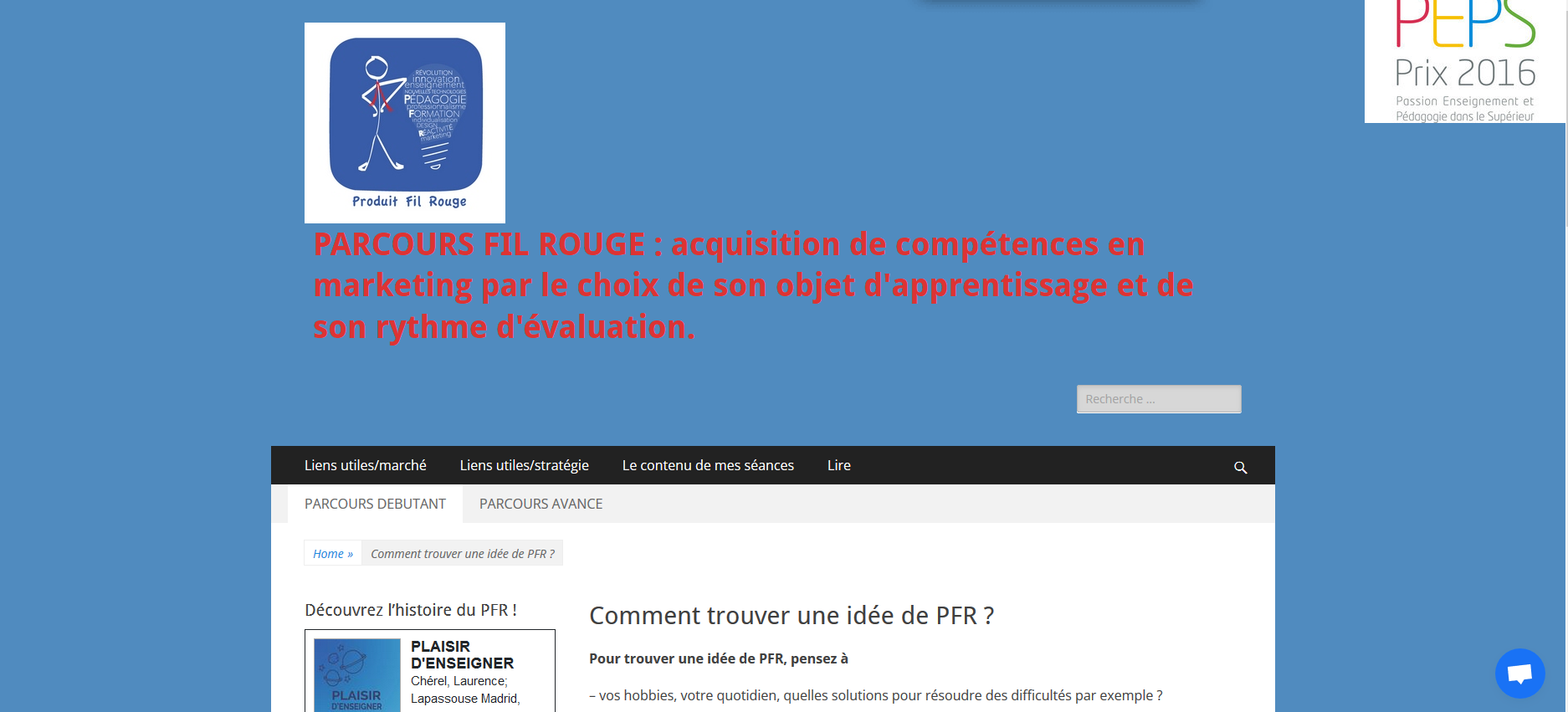 Laurence Chérel - Catherine Madrid
12
Pour la prochaine séance :
1 - Préparer une idée de P.F.R.
2 - Apporter son ordinateur, son smartphone ou sa tablette,
3 -  Préparer les cours en ligne  indiqués
4 – Pour les curieux, découvrez sur le site en « avant-première » la présentation complémentaire prévue en TD
Laurence Chérel - Catherine Madrid
13
Où trouver le cours ?
Laurence Chérel - Catherine Madrid
14
“Tu me dis, j'oublie. 
Tu m'enseignes, je me souviens. 
Tu m'impliques, j'apprends.” et je deviens compétent(e)

Laurence Chérel et Catherine Madrid
Laurence Chérel - Catherine Madrid
15
http://www.pfrproduitfilrouge.com/

Le mail : 
methodepfr@u-bordeaux.fr
Laurence Chérel - Catherine Madrid
16